Compression  OR NO COMPRESSIONIN VENOUS POSTPROCEDURES
In favor of compression
Jean-François UHL, Paris, France
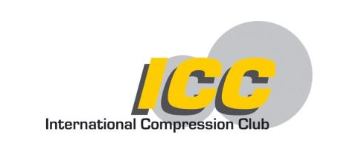 ICC Annual Meeting 2021 
Controversies in Compression Therapy 
May 14, 2022 Amsterdam
I have no conflict of interest
After the detailed explanations of J.P Benigniit is clear that to act on the veins you need a sufficient pressure in standing position (> 50 mmHg)
This cannot be acheived with degressive 
compression with MCS or bandages at thigh.
And SO….
Eccentric compression (PAD) is required to achieve a suffisant pressureto compress the superficial veins & so along the treated saphenous path…
In particular at the thigh level*  +++
*Partsch H., Mosti G. Thigh compression. Phlebology 2008; 23: 252-8.
International recommandations
GUIDELINE 2
If compression dressings are to be used postprocedurally in patients undergoing ablation or surgical procedures on the saphenous veins, those providing pressures >20 mm Hg together with eccentric pads placed directly over the vein ablated or operated on provide the greatest reduction in postoperative pain. [GRADE - 2; LEVEL OF EVIDENCE - B]
J Vasc Surg Venous Lymphat Disord. 2019 Jan; 7(1):17-28.
Compression ?  YES…ECCENTRIC
On the condition that the contraindications are respected
Contra-indication of compression
if  IPS < 0.6  or ankle pressure < 60 mmHg.
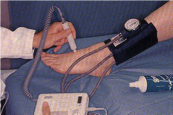 Compression with caution
In the elderly 
Protect the tibial crest, instep and malleolas
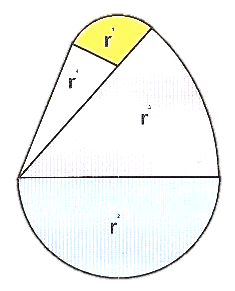 P= T/r
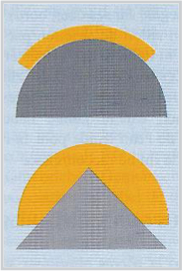 Effect of eccentric compression
Caliber reduction of superficial veins with MCS*




2 MCS of 15-20 mmHg  
     14 mmHg à la cuisse
1 MCS of 15-20 mmHg  
     8 mmHg à la cuisse
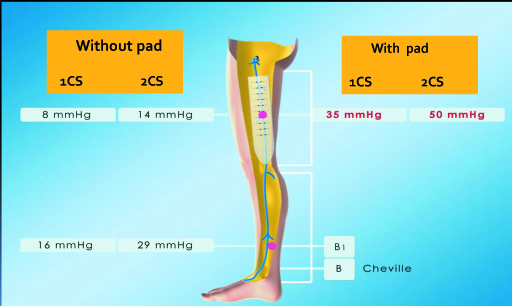 *. Benigni et alPerspect Vasc Surg Endovasc Ther. 2011;23:238-243.
Anatomical effect of eccentric compression3D modeling of the PAD (CT venography)
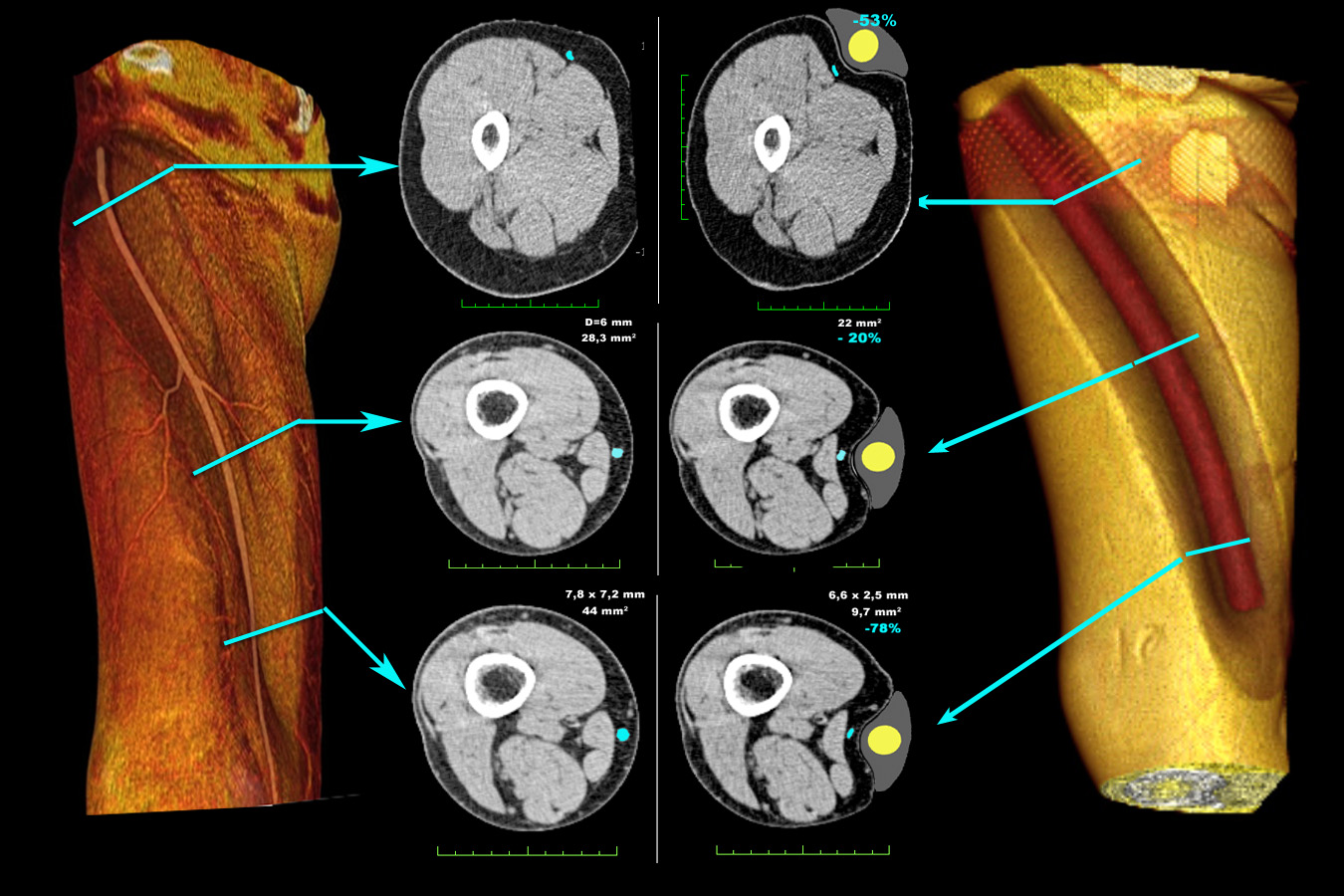 2 MCS of 15-20 mmHg >> IP of 50 mmHg
Eccentric compression
of the saphenous path or phlebectomies
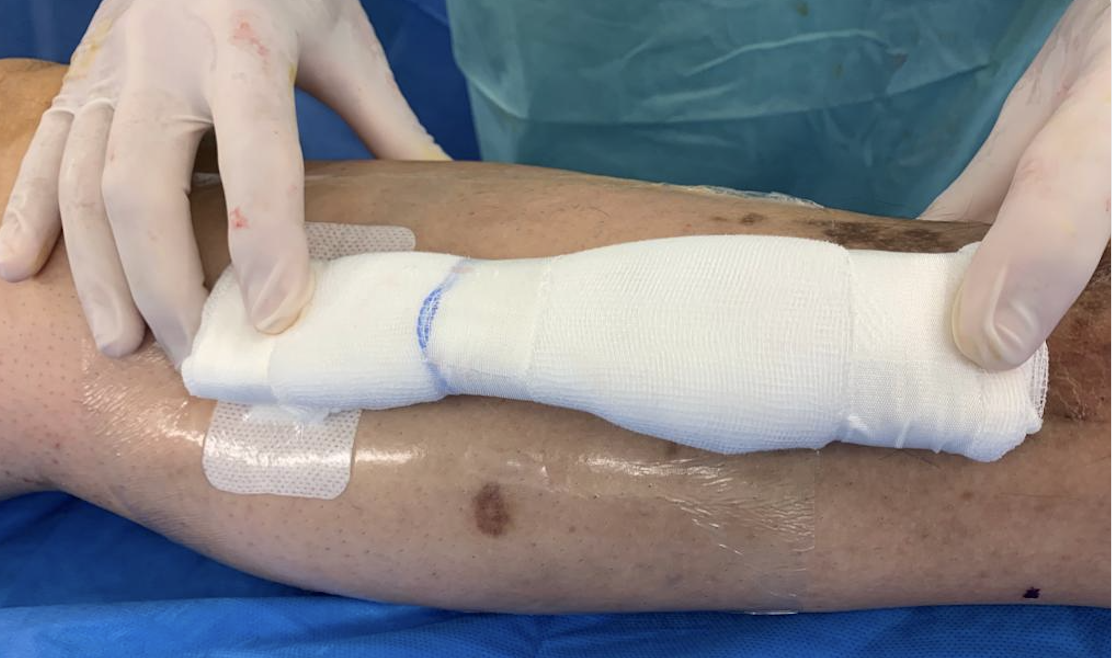 Customized pad
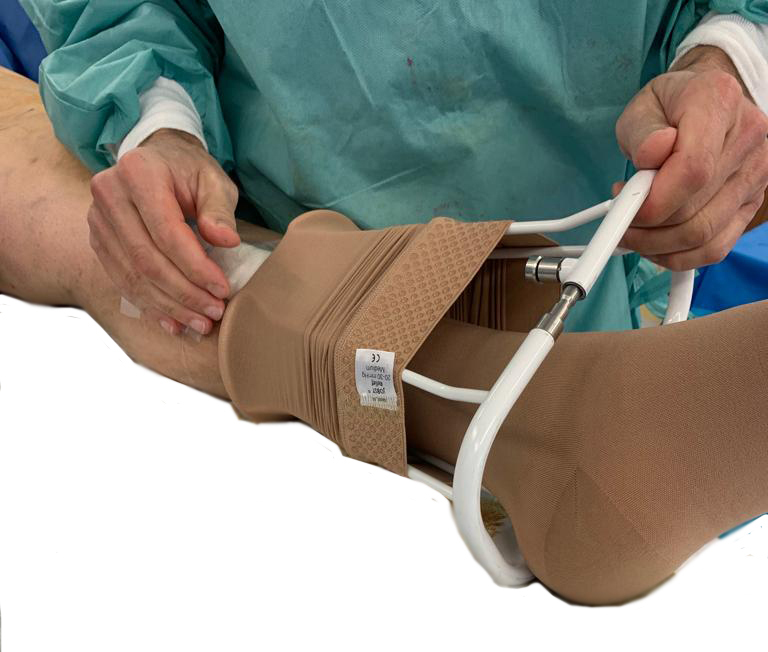 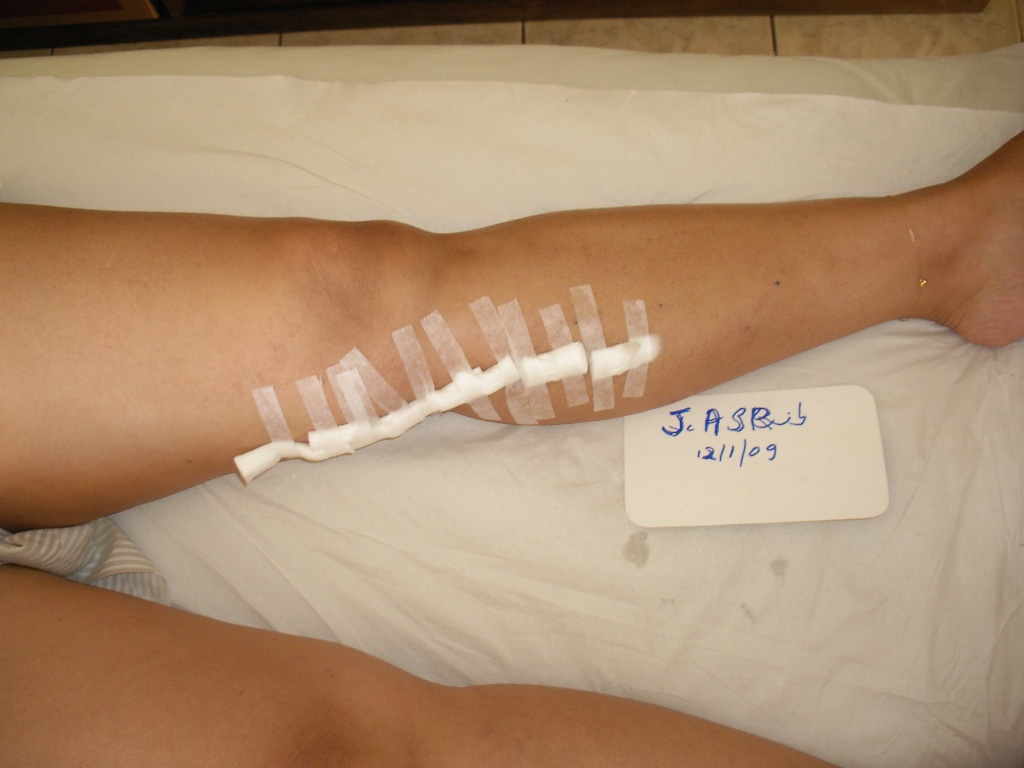 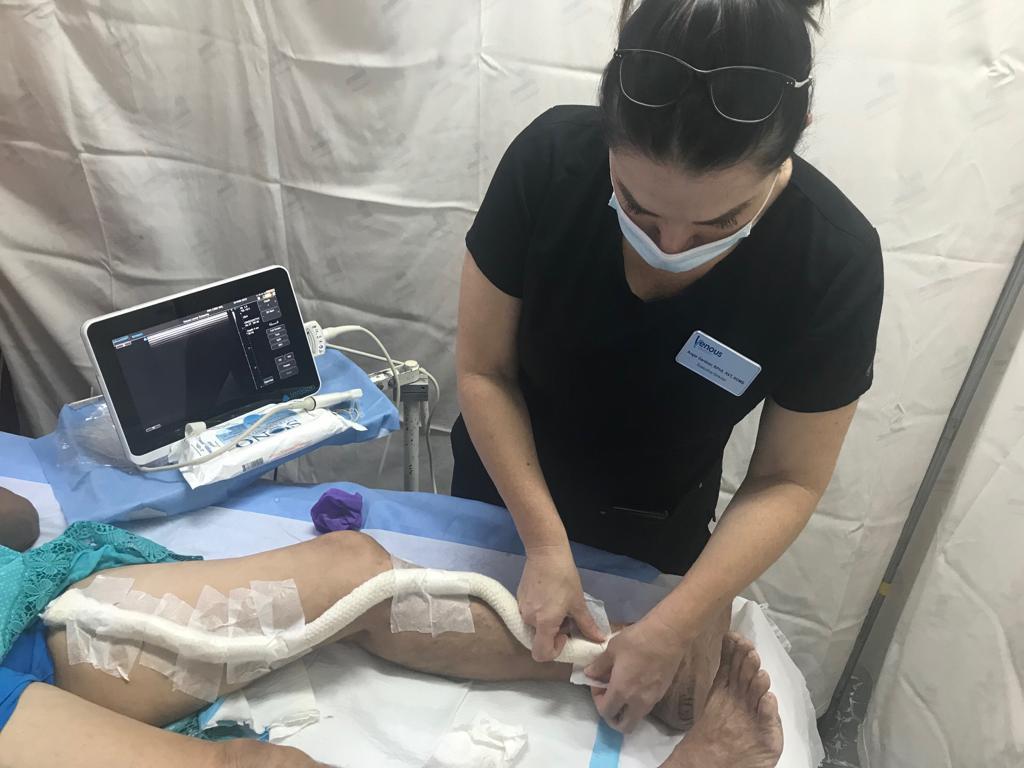 Foam PAD after scleroth.
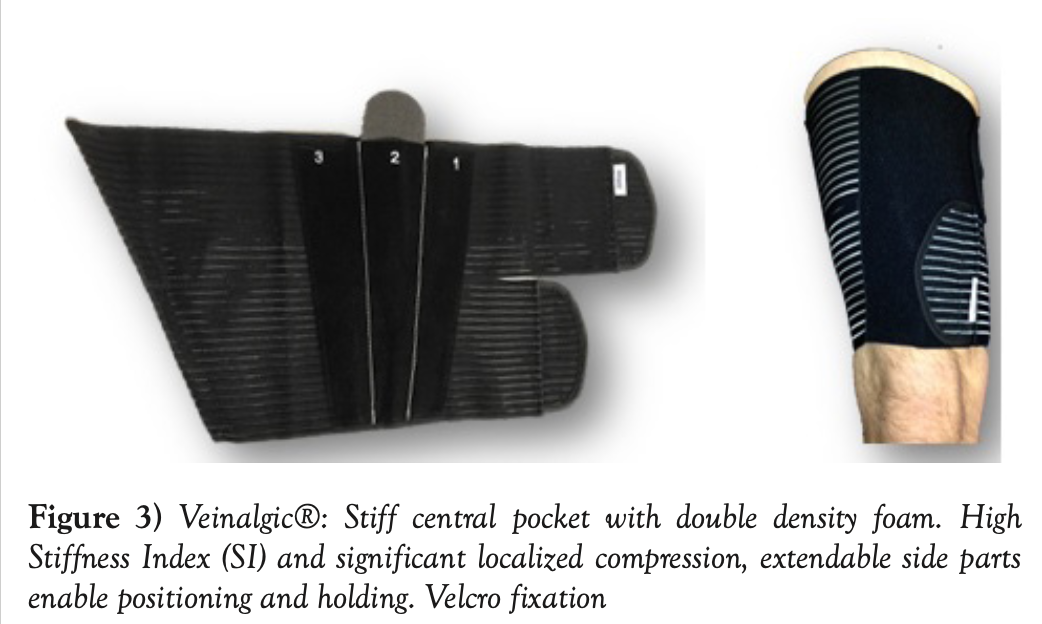 epifascial vein        Saphenous
Diameter reduction with device
33%		36%
43%		36%
Upright
Lying
V. Crebassa et al.   Phlébologie  2017, 70, 3, p. 1-9
If you apply compressionsome questions remain
For which procedure ?

Which duration of compression ?

Which wearing days and schedule ? (Main importance of patient’s compliance ++)
Expected results after proceduresstripping & crossectomy), Mini-invasive surgery, EVLA or RFA
To minimize inflammation and pain 
To reduce bruising, hematoma, edema
Hemorrhages / bleeding
Prevent recanalization and neovascularization
Prevent thrombosis and clots in situ
Assist in the healing or fusion of vein walls
And finally to reduce recovery 
time and work stoppages
Improve compliance
Less recurrence ?
SURGERY
benefits of compression
Compression after GSV stripping
G Mosti* et al. Compared 3 groups of 18 patients:
Group A: MCS  23-32 mm Hg ankle
Group B: Adhesive bandages (47 mmHg)
Group C: MCS + eccentric PAD (68 mmHg)
Results:                         Group A          B            C 
mmHg standing		16	   63	   98
Pain & hematoma	           10/18          1/18         0/18
Less pain and hematomas with high pressures
* G. Mosti et al.   Int Angiol  2009 Aug;28(4):274-80.
Compression after GSV stripping
MARIANI* compares postop bandages versus MCS 23-32 mmHg (sigvaris postop kit) in a RCT with 2 groups of 30 patients
Bandage             MCS	    p
Confort			+-		++	   
Edema at D7	             50%                      20%	 <.001
Hematoma				   	   NS
Less edema and better comfort were found  with MCS
* Mariani F, Marone EM, Gasbarro V, et al. Multicenter randomized trial comparing compression with elastic stocking versus bandage after surgery for varicose veins. JVS. 2011;53:115-122.
Compression after GSV stripping
BENIGNI* compares an eccentric compression in the thigh by a foam pad versus MCS w/o pad.  







	It was shown reduction of postoperative 
	           pain by 48% with the pad
Group A Pad              B no pad           p
            N		36		17
Thigh mmHg lying	49		14	   
Week pain score	               80                      20%	 <.0001
Pain score D7		 15		  4	 <.0001
*. Benigni et al.., The efficiency of pain control using a thigh pad under the elastic stocking in patients 
following venous stripping: case-control study. Perspect Vasc Surg Endovasc Ther. 2011;23:238-243.
Less bleeding after GSV stripping
Travers* compares in 10 patients 2 bandages Crevic and panelast.  Result less bleeding with panelast (>PR)
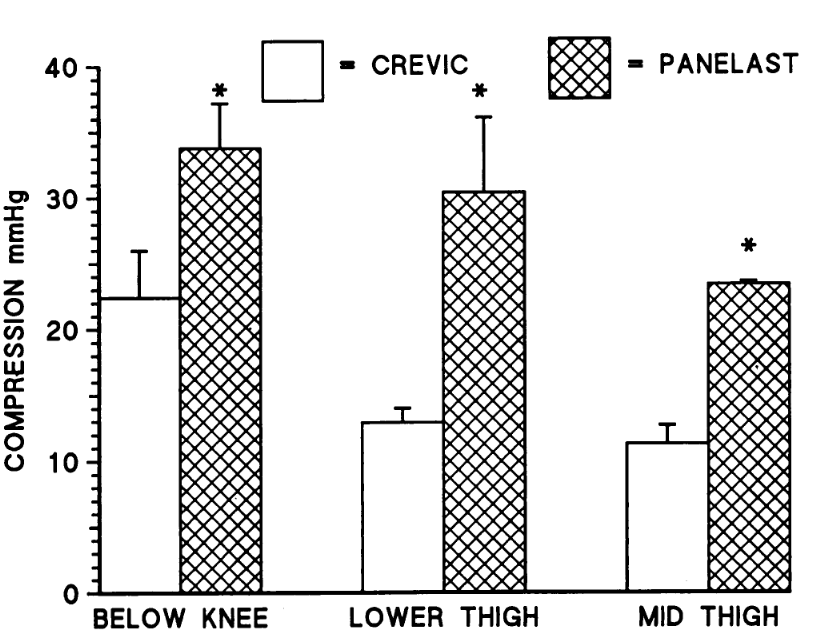 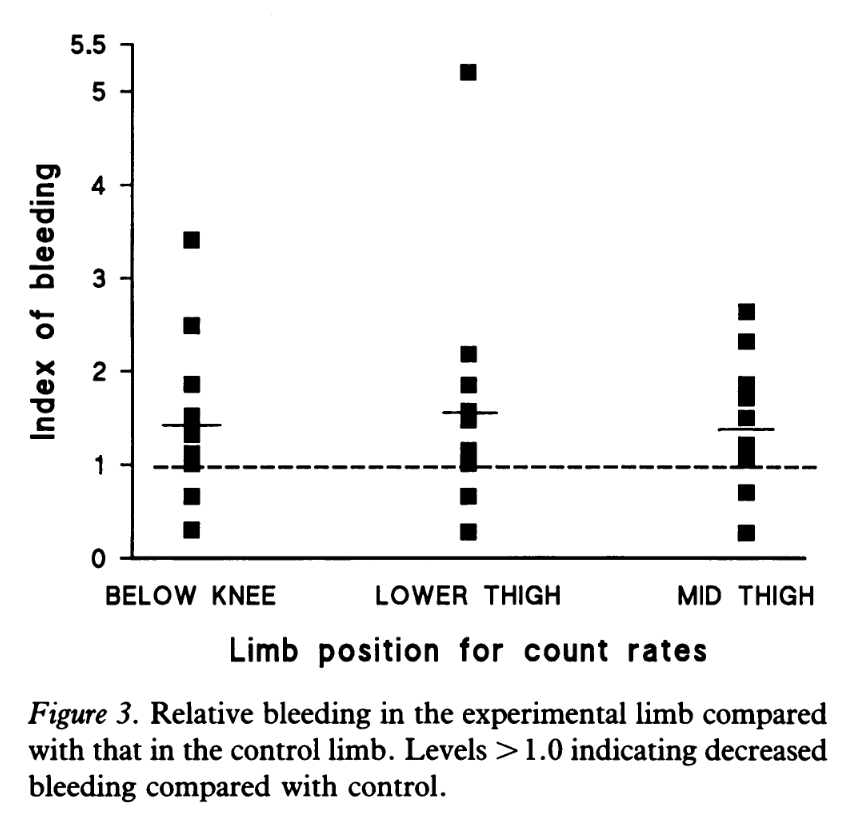 Less bleeding with Panelast
*  J.P Travers, et al.. Annals of the Royal College of Surgeons of England (1993) vol. 75, 119-122.
Reduction of VV recurrence
TRAVERS* RCT 69 patients 3,6,9 12 months FU.  







But 39% non compliant rate..
Group A no Comp           B stockings
 	        	   
Recurrent VV at 1 Y                   71%		   6%
*  Travers JP, Makin GS. Reduction of varicose vein recurrence by use of postoperative compression stockings. Phlebology. 1994;9:104-109
Improvement of patient’s compliance
Observational study of 1000 patients after varicose surgery under local anesthesia.70% of the patients, not convinced before the surgery, understood its interest after this period of wearing imposed by the surgeon.
14 %

87 %
*  Lefebvre-Vilardebo M, Uhl J.F.  Le collant de contention, pansement postopératoire idéal en chirurgie veineuse? . Phlébologie. 1995, 48: 337-43
THERMAL   ABLATION
Compression after GSV endovenous Laser
M. Lugli* uses an eccentric compression in the thigh.
Stockings Ankle pressure 35 mmHg + PAD
2 groups of 100 patients.  VAS of pain at Day 7 

demonstrated a significant reduction in postoperative 
pain compared to the absence of compression (P<.001)
*Lugli M., et al. Effects of compression by a crossed-tape technique after endovenous 
laser ablation of the GSV: a randomized study. Phlebology 2009; 24, 4 :151-6.
Compression after GSV thermal ablation
Meta analysis of 6 RCTs with 1045 patients EVLA or RFA
MCS 18 mmHg versus no compression.
Pain in the first 10 days		p<.001
Delay return to normal activity	p<.01
Bruising score			NS
Complications			NS
QOL at 2 weeks			NS
Routine compression by MCS is recommended
*  Fan Ma et al.    Ann Vasc Surgery 2022  Volume 80, P302-312
DURATION of COMPRESSION
Optimal duration of compression after GSV endovenous Laser ?
Meta-analysis : 5 RCTs involving 775 patients

Long duration 1-2 weeks is better than  to short 24-48h
- Post-op pain score 1 week    p<.0001   (2, 6 weeks NS)
- Recovery time off work        p=.04
- Physical function & vitality   p=.03
*  Jian-Hong Chou et al.   Meta-analysis. Intern. J. of Surgery 65 (2019) 113–119
Compression after Phlebectomy (ASVAL)in favor of short duration of compression
Pittaluga* found no difference in pain, ecchymosis and QOL
Among 2 groups of 50 patients undergoing miniinvasive 
surgery (ASVAL). under tumescent anesthesia:
 
	Group A.  MCS 20 mmHg during 8 days
	Group B.  MCS 20 mmHg during 2 days
NS for pain, ecchymosis, QOL
*  Pittaluga P. Chastanet S  Proceedings from the European Venous Forum Annual Meeting. 2011; Ljubljana, Slovenia..
SCLEROTHERAPY
Many studies show no benefit of compression, 
but the interface pressure is not assessed…
Compr. after Catheter foam + phlebectomy
CAVEZZI* compares 2 stockings 23/35 mmHg
RCT 92 patients.  








	It was shown improvement in group B
group A.    	group B
Pressure		 23 mmHg	35 mmHg	   
Pain & heaviness			p=.046
Ambulation				p=.046
Tolerability				p=.006
Skin healing				p=.0012
*. Cavezzi A., Mosti G et al. Compression with 23 mmHg or 35 mmHg stockings after saphenous catheter foam sclerotherapy and phlebectomy of varicose vein. Phlebology 2019
Compression after micro-sclerotherapyof telangiectases and reticular veins
Wearing compression stockings (23 to 32 mm Hg) 
for 3 weeks enhance the efficacy of sclerotherapy 
of leg telangiectasias by improving clinical vessel disappearance   (RCT 100 patients)
P. Kern et al.     J Vasc Surg 2007;45:1212-16.
Conclusion
High pressure compression applied after a venous    procedure is significantly more effective regarding pain, ecchymosis and hematomas.

This is possible in pratice by the use of a PAD along the treated area.

A duration of compression of more than one week is not mandatory.
Conclusion (2)
Moreover, one of the major interests of postoperative compression is to improve patient compliance thanks to the venous procedure. 
Long-term wearing of compression is recommended, in particular for patients at risk in this chronic disease.